PARTICIPATIEBIJEENKOMST WONINGBOUW STOKKUM
4e bijeenkomst – terugkoppelsessie 28 juni 2023
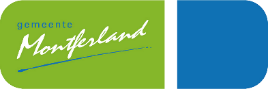 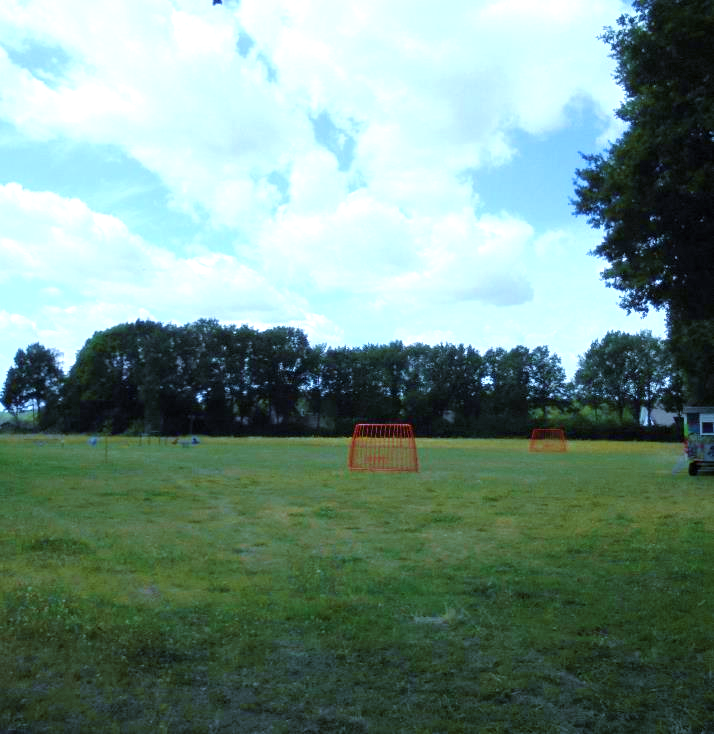 Toelichting gemeente
19.00 u opening en welkomstwoord
19.05 u toelichting doel 4e sessie
19.10 u terugkoppeling 3 ontwerpsessies
19.30 u toelichting ontwerp
20.00 u vragen en gesprek over ontwerp
20.45 u planning vervolgproces
21.00 u einde bijeenkomst & nazit
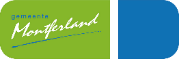 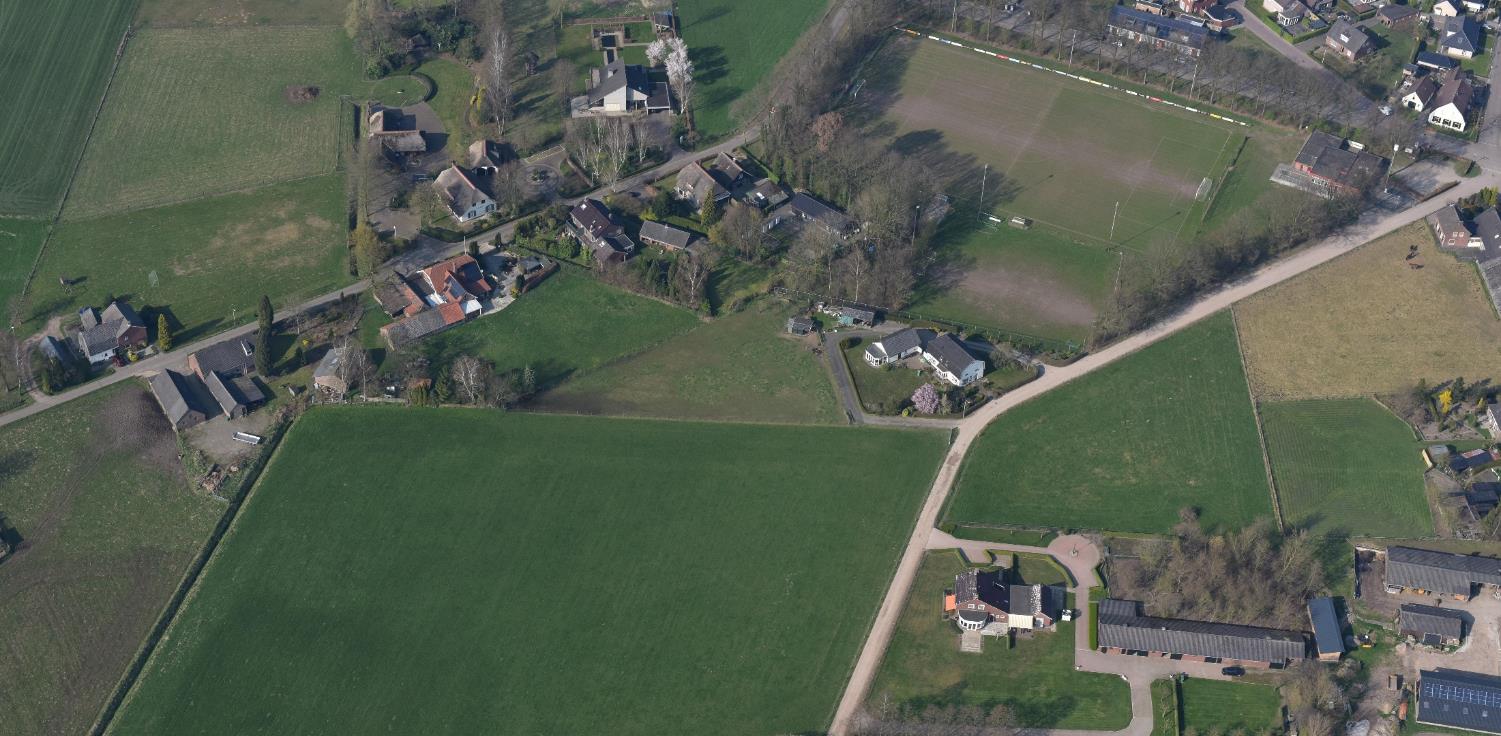 Doel van deze
4e participatiebijeenkomst
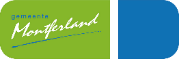 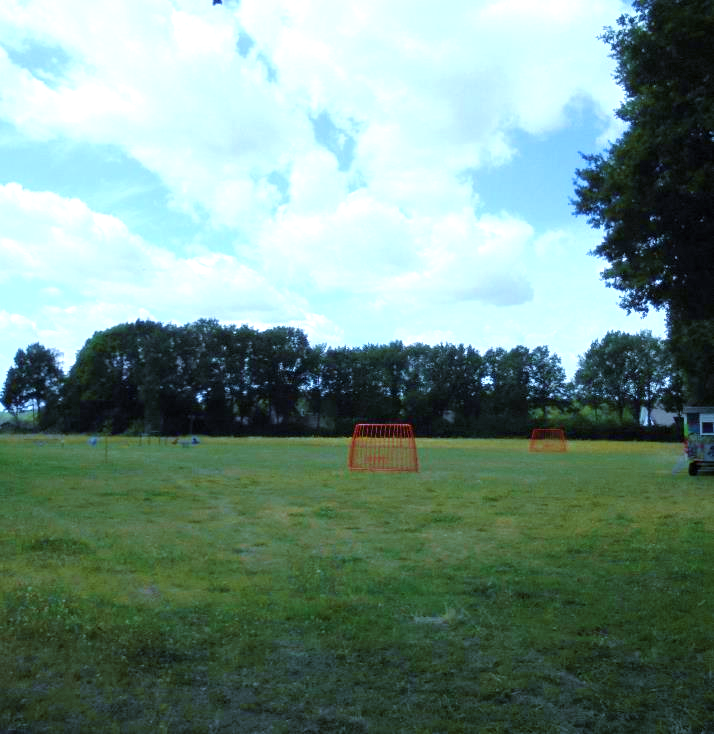 Doel van deze bijeenkomst
Presentatie stedenbouwkundig ontwerp
Uitkomst van participatie, gebiedsanalyses en ontwikkelkaders
Ontwerp is gereed op hoofdlijnen

Beantwoorden van vragen en gesprek over het ontwerp
én over het vervolgproces van verdere ontwikkeling
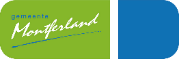 [Speaker Notes: Duidelijk kaderen: presentatie van het stedenbouwkundig ontwerp als uitkomst van de participatie, gebiedsanalyse en kaders. Het ontwerp staat op hoofdlijnen, de uitwerking van het stedenbouwkundig plan (met onder andere verkeerskundig, klimaat, financiële haalbaarheid) kan mogelijk nog leiden tot beperkte aanpassingen. U zult vragen of aanbevelingen hebben die we aan het eind van de avond met u kunnen bespreken.]
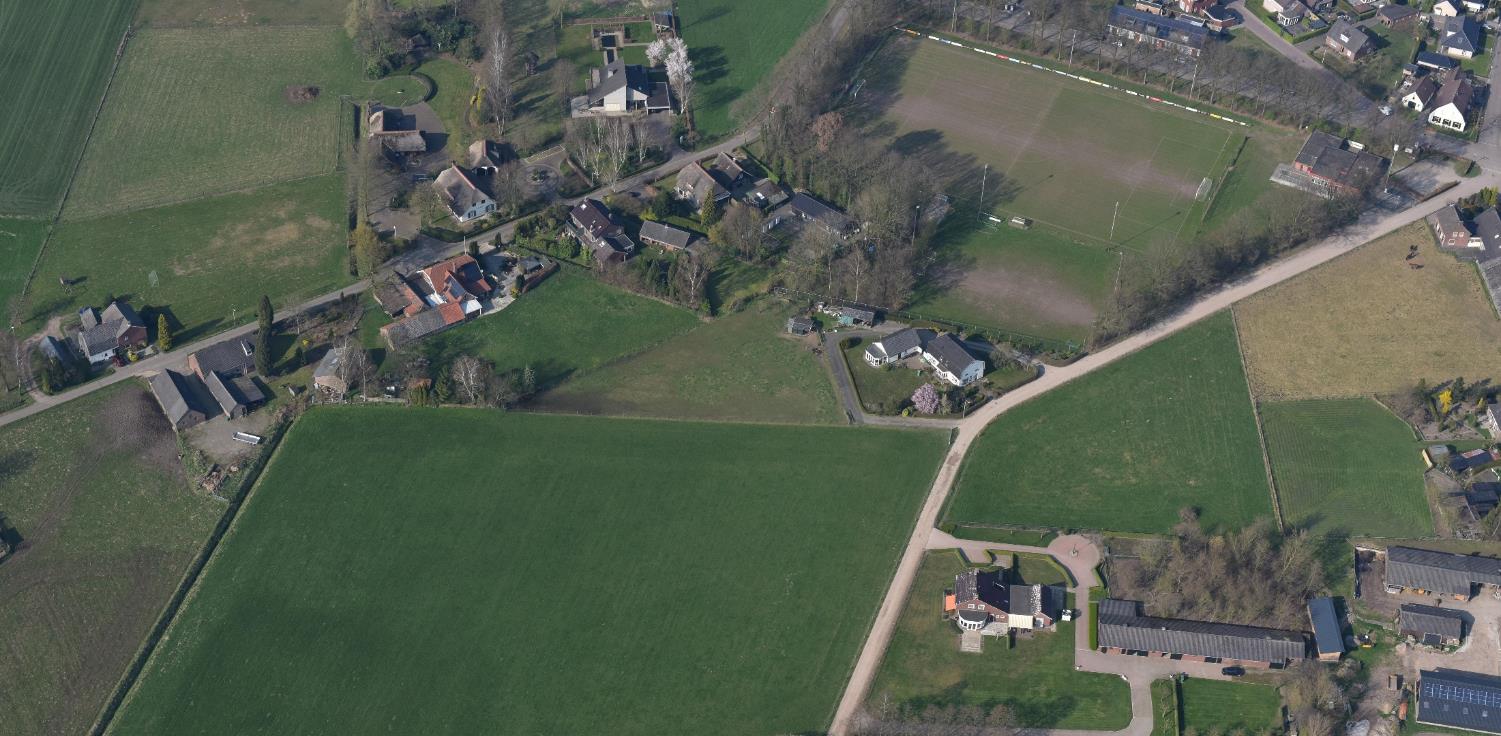 Terugblik naar de drie voorgaande participatiebijeenkomsten
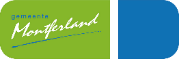 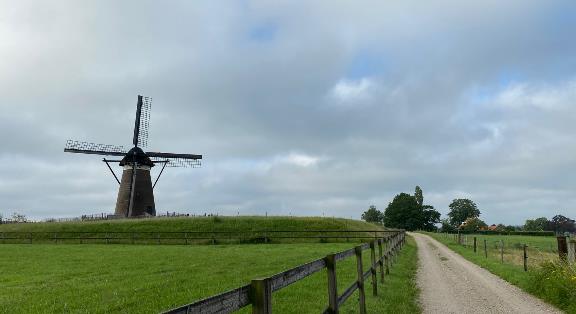 Kaders
Project uitgangspunten gemeente
Locatie is aangewezen als woningbouwlocatie
Gemeente ontwikkelt
Meeloopinitiatieven
Beleid gemeente
Woningbouwbeleid
Verkeersveiligheid
Versterken groen karakter
Duurzaam (energieneutraal)
Cultuurhistorie behouden
Klimaatadaptatief
Leefbaarheid bevorderen
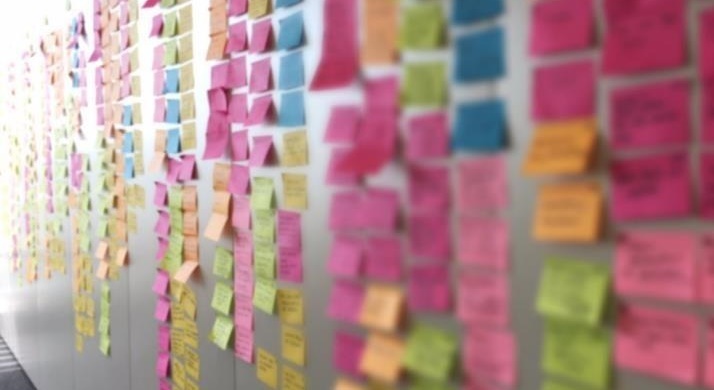 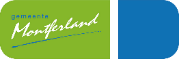 [Speaker Notes: Gemeentelijke kaders en doelstellingen. Naast wet- en regelgeving kaders meegekregen om mee te nemen in proces.]
Planning
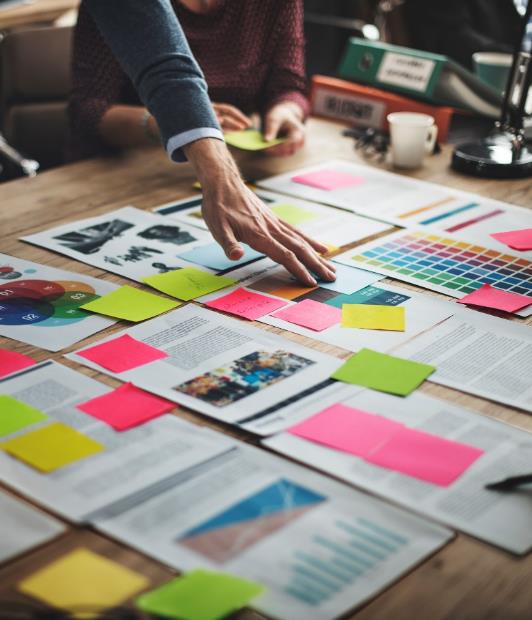 2022 - Inventariseren
1e ophaalsessie – Q3 2022
Opstellen ontwikkelkader
2e ophaalsessie – Q4 2022
Opstellen programma van eisen
Opstellen vlekkenplan

2023 - Ontwerp
3e schetssessie – Q1 2023
Uitwerken ontwerp
4e terugkoppelsessie Q2 2023

2023 – Bestemmings-/Omgevingsplan
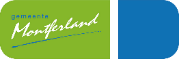 [Speaker Notes: Planning werkzaamheden Kragten op hoofdlijnen, communicatie voor volgende bijeenkomsten volgt tzt]
Resultaat 1e bijeenkomst
Doel: beginnen met een blanco vel en ophalen van uw wensen en zorgen
Behoefte aan een groene wijk met een mix aan woningen (betaalbaar en voor doorstromers)
Het groen rondom het voormalige voetbalveld moet blijven staan 
Bij de woningen moet voldoende parkeergelegenheid zijn
Zorg voor veilige situatie aan de Eltenseweg (snelheid, wandelpad)
Behoefte aan een ruime tuin 
Duurzaam en energieneutraal bouwen
Meer vraag naar koopwoningen dan naar huurwoningen
Resultaat 2e bijeenkomst
Doel: uw wensen en zorgen en onze kaders vertalen naar ontwerpuitgangspunten en dat vertalen naar een vlekkenplan
Gebiedsanalyse & onderzoeken
Groene omzoming en verlegging Voorthuizerweg maakt ruimtelijke knip in twee losse gebieden (A+B)
A is goed in te passen met een gevel aan de historisch linten
B ligt zowel in het buitengebied als aan het historische lint
Groene omzoming zorgt voor een geïsoleerde ligging waardoor er een eigenwaarde kan worden gecreëerd
Bestaande openingen in groenstructuur maken verbinding met kern en buitengebied
Houdt rekening met geurhindercirkel
Bomen zijn gezond en dienen behouden te blijven
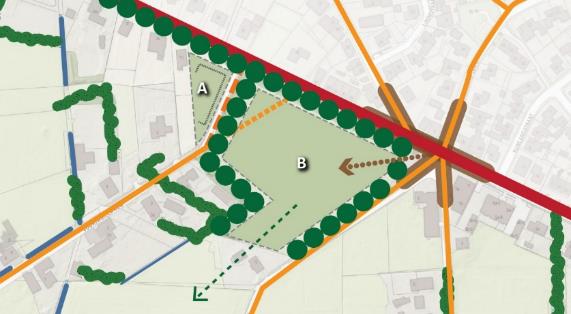 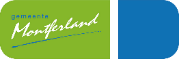 Resultaat 2e bijeenkomst
Doel: uw wensen en zorgen en onze kaders vertalen naar ontwerpuitgangspunten en dat vertalen naar een vlekkenplan
Uw input
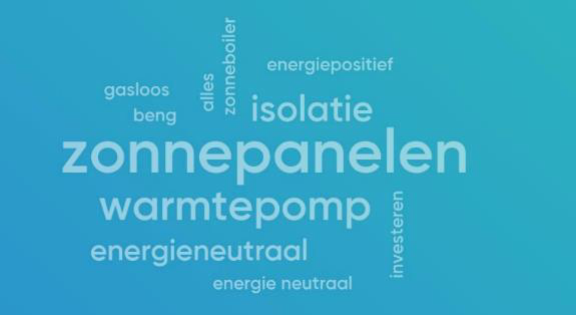 Groene wijk ontwikkelen
Creëer een gezonde en veilige leefomgeving
Betaalbare woningen, geen hoogbouw
Behouden groen rondom plangebied
Voorrang voor mensen uit Stokkum
Zonnepanelen, warmtepomp & isoleren
Beperken van verhard oppervlak
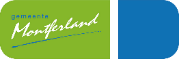 3e schetssessie  drie scenario’s
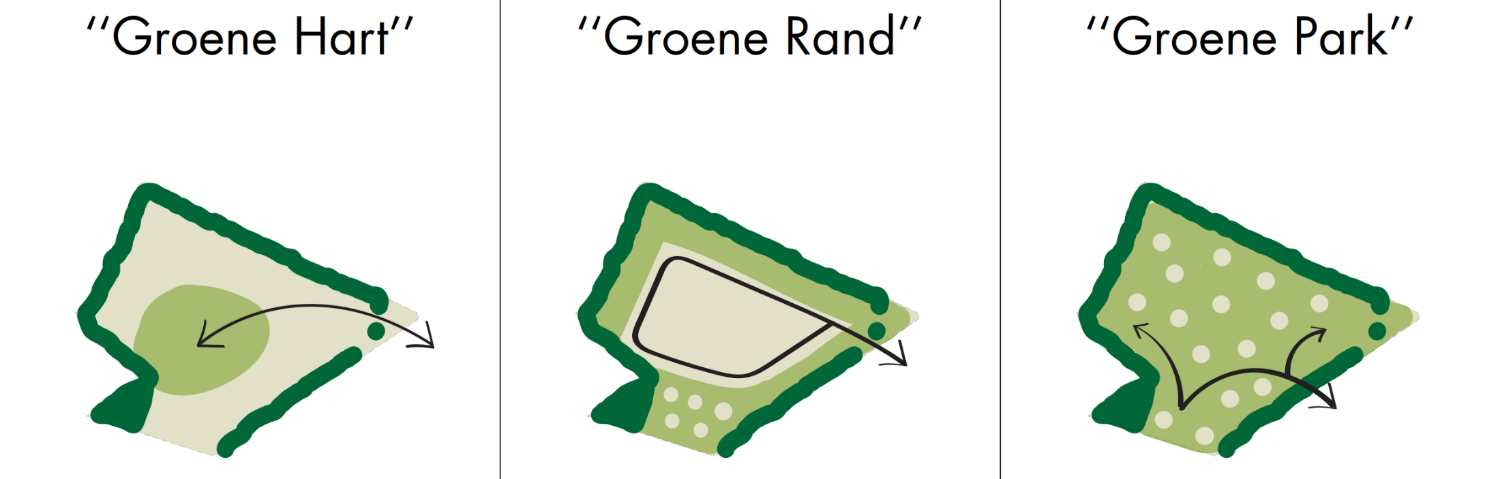 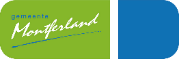 ±45 Woningen
±25 Goedkoop
±10 Middel
±10 Duur
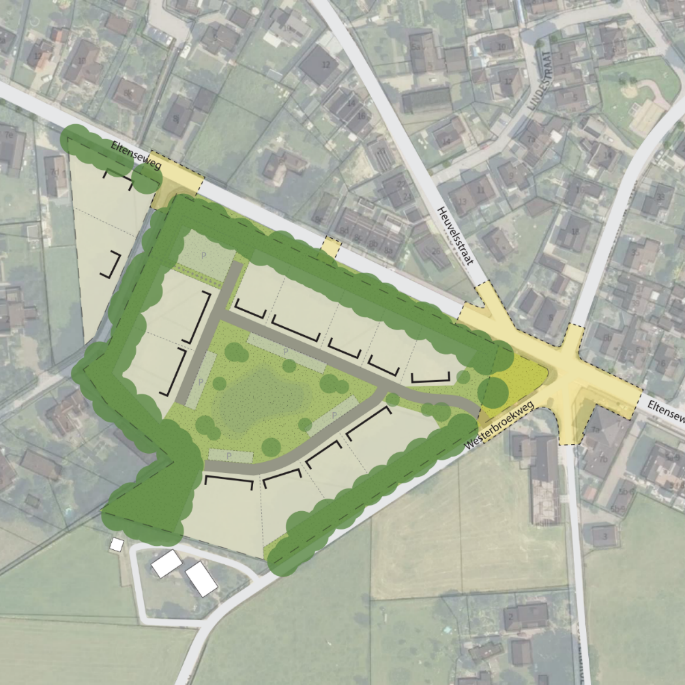 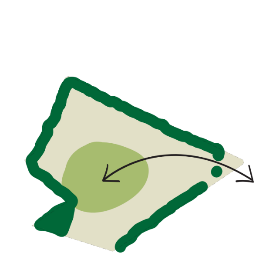 Groene Hart
Een mooie open en groene plek, ontmoetingsplek, veilige speelruimte
Het meest 'logische' ontwerp
Risico van rommelige achterkanten 
Lelijk blik (auto's) in het groene hart vs. bewoners parkeren bij voorkeur aan huis of op eigen terrein
Moeilijk manoeuvreren voor bijvoorbeeld hulpdiensten/brandweer
Graag speelse variatie in woningtypes, geen hoogbouw
Aansluiting houden bij de stedenbouwkundige structuur van het bestaande dorp ('ritme’)
Een voet-/fietsverbinding aan de achterzijde, tussen tuinen en houtwal 
Woningen met de voorzijde en ontsluiting naar buiten richten 
Boven- en benedenwoningen kunnen ook
Denk aan woningen voor alleenstaanden
Circulair en conceptueel bouwen (prefab) biedt kostenvoordelen
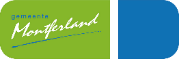 ±35 Woningen
±15 Goedkoop
±10 Middel
±10 Duur
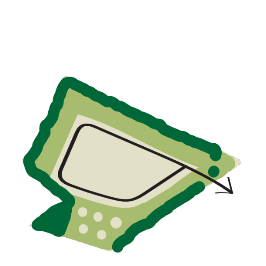 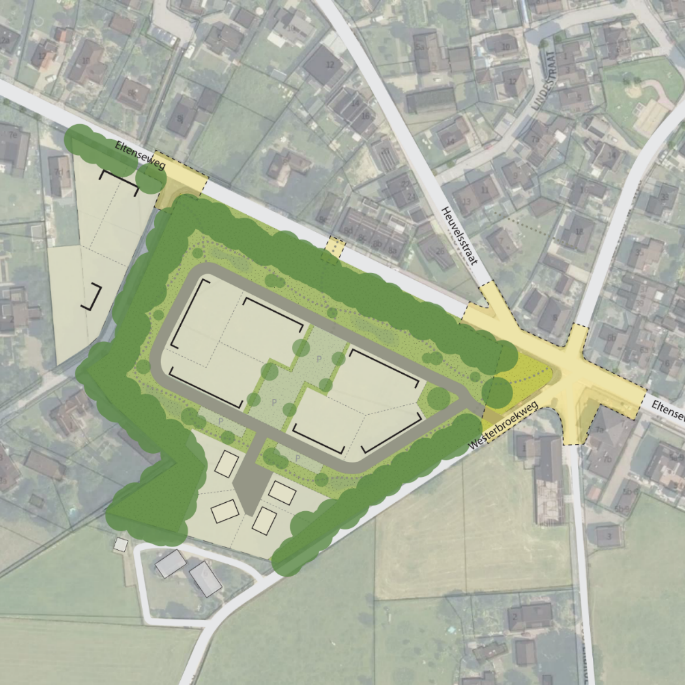 Groene Rand
Kleine hofje aan het zuiden goed inzetbaar voor ouderen, starters of grotere vrijstaande woningen
Structuur duidelijk en typologie sluit goed aan bij de bestaande bebouwing van Stokkum
Te geïsoleerd, er wordt een connectie met de rest van het dorp gemist
Meer parkeren op eigen terrein of dichterbij huis
Noordelijke groenstrook gebruiken om woonblok te vergroten/verbreden en de woningen aan de noordkant direct te ontsluiten op de Eltenseweg
Voorgevels laten verspringen zodat het niet een te eentonig opzet wordt
Kleine hofje voorzien van een semi-openbare tuin i.p.v. verharding;
Tuinen aan achterzijde niet direct aan elkaar laten grenzen, maar bufferen met openbaar groen
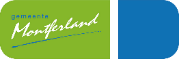 ±40 Woningen
±20 Goedkoop
±10 Middel
±10 Duur
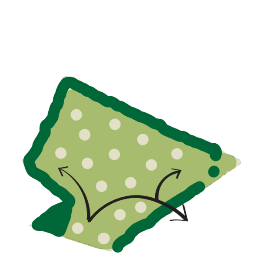 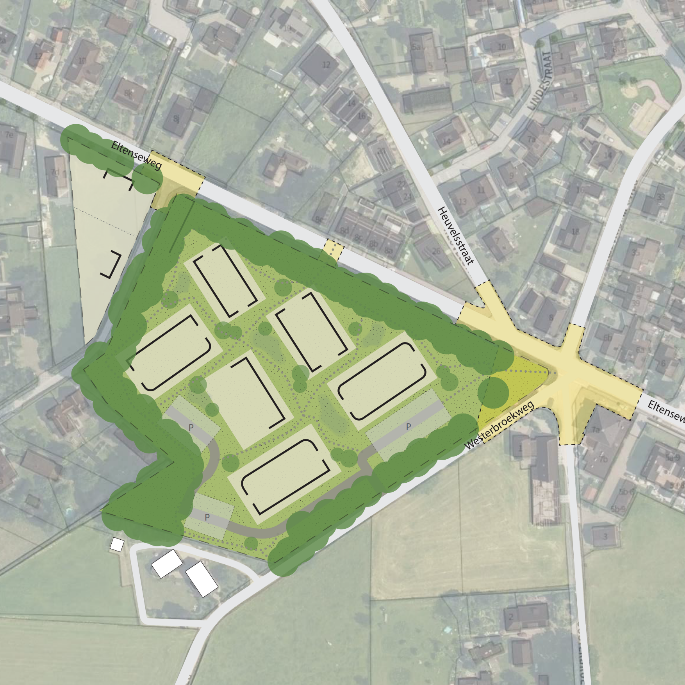 Groene Park
Opzet past niet bij Stokkum
Gemis van privé ruimte en dichtbij parkeren
Gezelligheid (zoals bij het groene hart wordt gemist
Te vol en onsamenhangend
Sociale controle ontbreekt
Autoluw binnengebied is waardevol
Niet alleen maar rug-aan-rug woningen, een enkel rug-aan-rugvolume zou wel goed kunnen aansluiten bij starters
Bereikbaarheid voor ouderen is een aandachtspunt
Mogelijk bomen laten wijken voor extra ontsluiting
Inzetten op meer samenhang met de Eltenseweg, maak er ook een voorkant aan de weg van
Beheer en handhaafbaarheid van groen en erfgrenzen een aandachtspunt
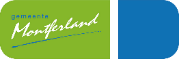 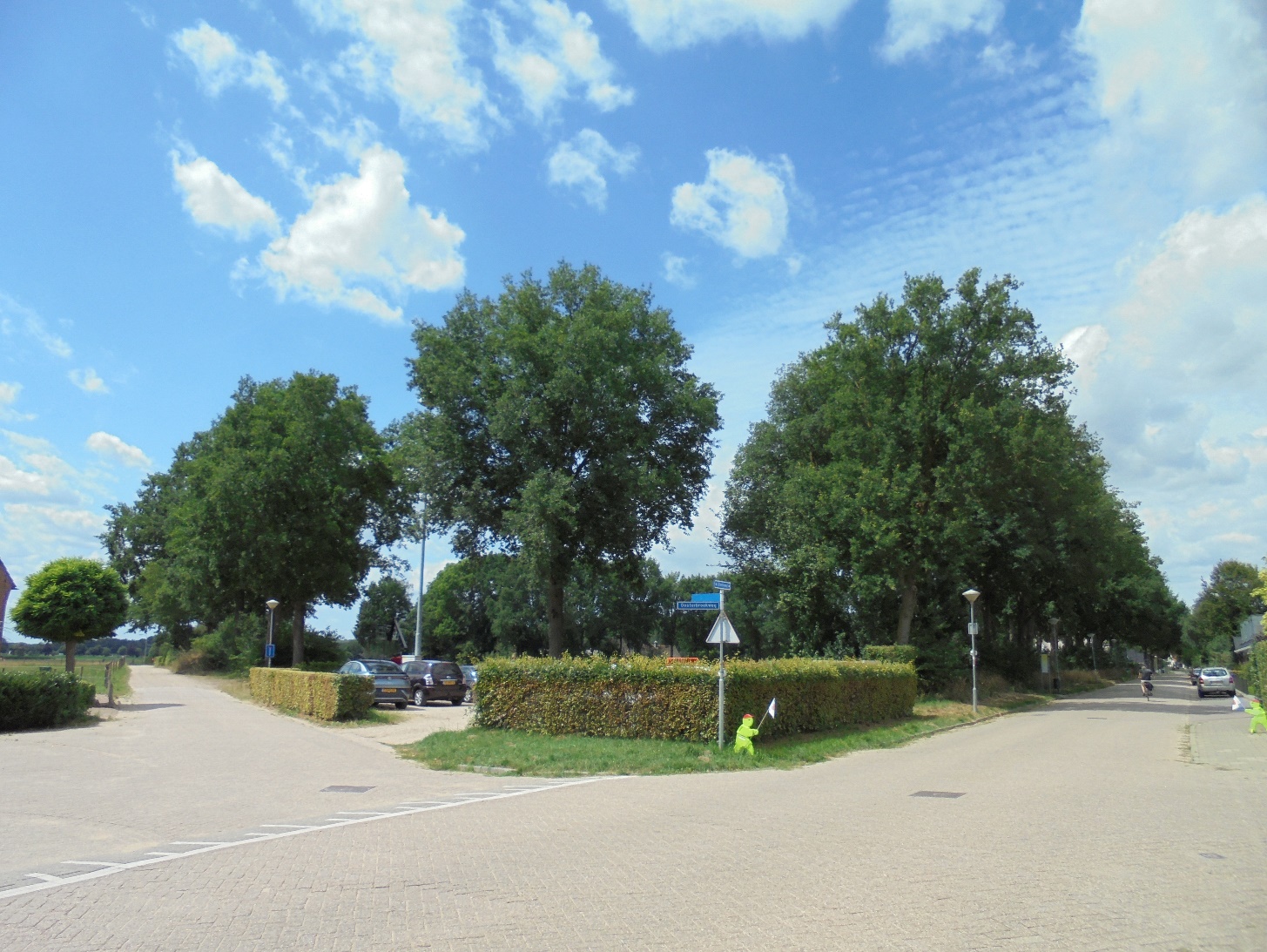 Verkeer
Realiseren trottoir zuidzijde Eltenseweg (voor ieder scenario)
Voldoende parkeerplaatsen realiseren in plan (woning voor ouderen = parkeren dicht bij de woning/eigen terrein)
Snelheidsremmende maatregelen toepassen op Eltenseweg (kruising met Voorthuizenweg plateau, extra verkeersremmer drempel, versmalling of chicane)
Voldoen aan de eisen voor nood- en hulpdiensten
Verkeersveiligheid zessprong verbeteren (zicht vanuit Ooster- en Westerbroekweg. Snelheid vanuit Heuvelstraat) (voor ieder scenario)
Landbouwverkeer op Westerbroekweg in relatie tot zandstuiving
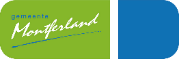 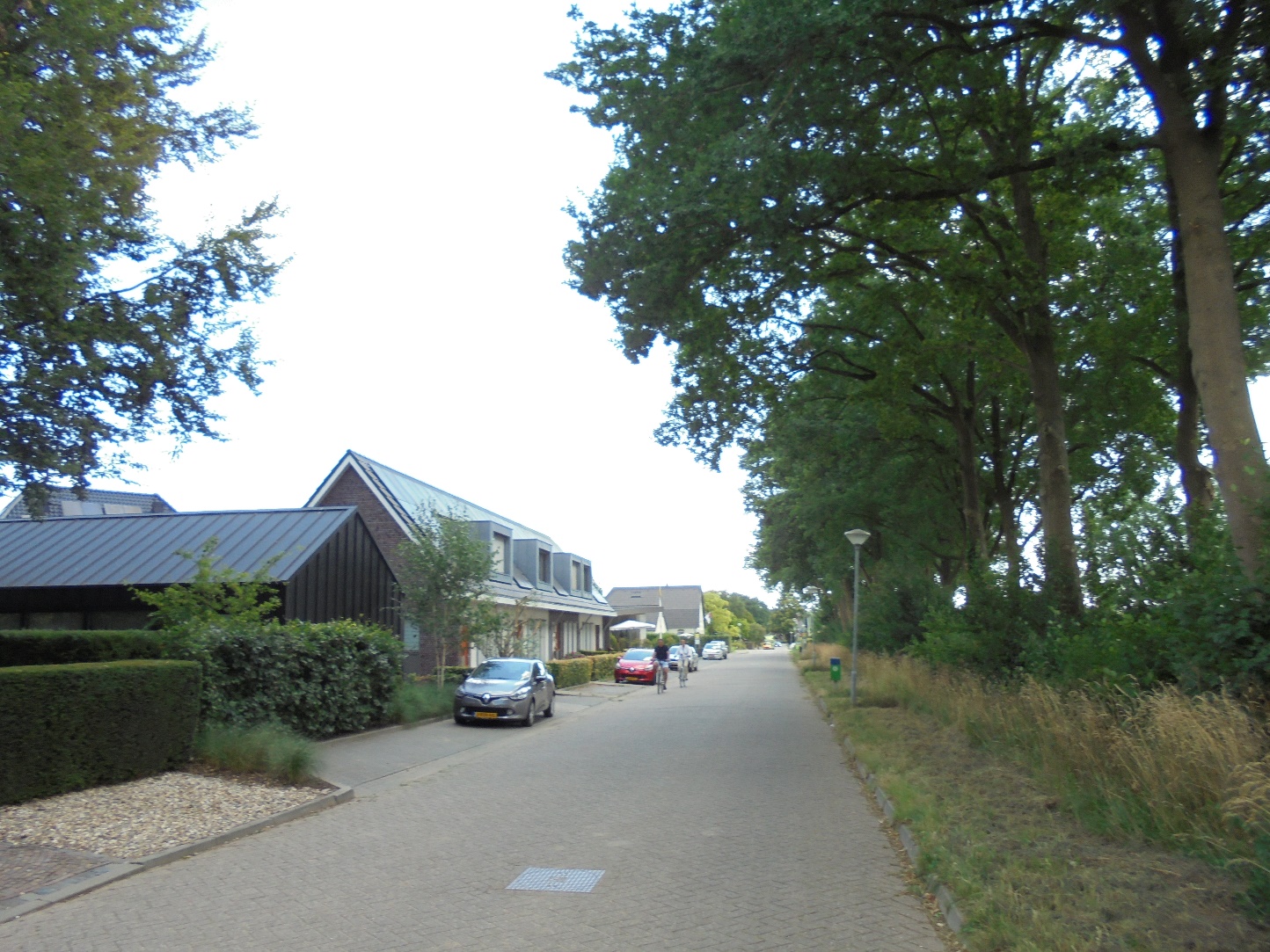 Sfeerbeelden
Levensloopbestendig
Gericht op alle leefmilieus in de samenleving; jong, familie en oud
Veel groen om in te wonen en naar te kijken/recreëren
Natuurlijke uitstraling en materiaalgebruik
Diversiteit in uitstraling en vormgeving; modern/traditioneel
Voorliefde schuurwoningen en natuurlijke woonomgeving, passend bij Stokkum
Zeker geen hoogbouw
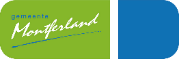 Resultaat 3e bijeenkomst  Advies specialisten / onderzoeken
Bomen zijn in goede tot zeer goede staat
Bomen zijn ecologisch en cultuurhistorisch waardevol en dienen behouden te blijven
Behoud en versterken van bufferzone tussen houtwal en percelen om natuur de ruimte te geven
De GHG bevindt zich tussen circa 3,1 –4,2 m onder het maaiveld
De doorlatendheid is goed, let wel op grindlaag in zuiden van het gebied
Breng water naar de plek waar je het wilt hebben
Respecteer geurhindercirkel
Resultaat 3e bijeenkomst
Voorkeurscenario voor Groene Hart (sociale cohesie)
De Groene Rand heeft een ecologische meerwaarde
Voorkom een rommelzone bij achtererfgrenzen aan buitenzijde
Traditionele opvatting wonen (woningtypes, achtertuin en dichtbij parkeren)
Een enkel rug-aan-rug type kan antwoord geven op goedkope woningen
Veel groen om in te wonen en naar te kijken/recreëren
Natuurlijke uitstraling en materiaalgebruik
Diversiteit in uitstraling en vormgeving; modern/traditioneel
Geclusterd parkeren mogelijk mits ook dichtbij parkeren mogelijk is
Let op manoeuvreerruimte hulpdiensten
Pak Eltenseweg en 6-sprong aan (veiligheid/snelheid)
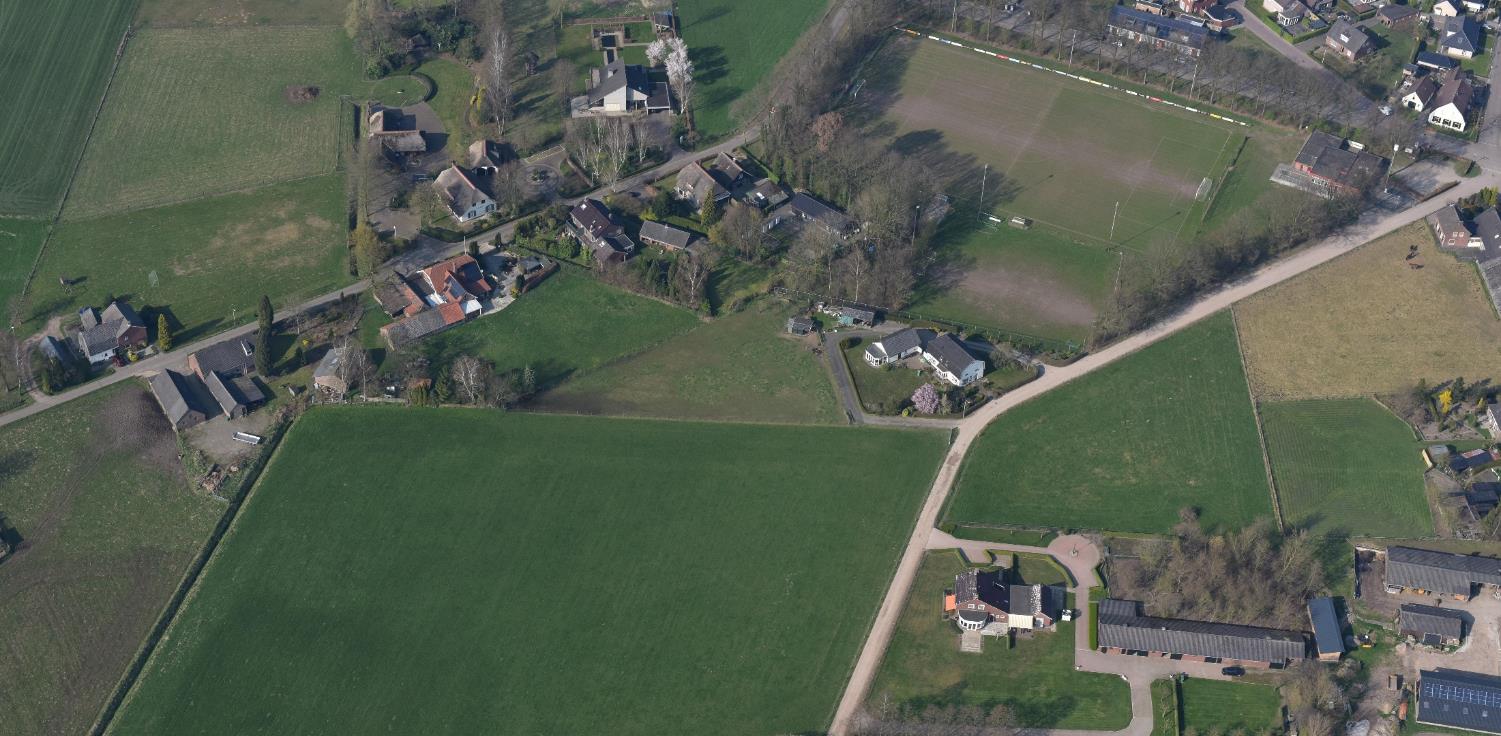 Toelichting
stedenbouwkundig ontwerp
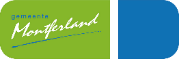 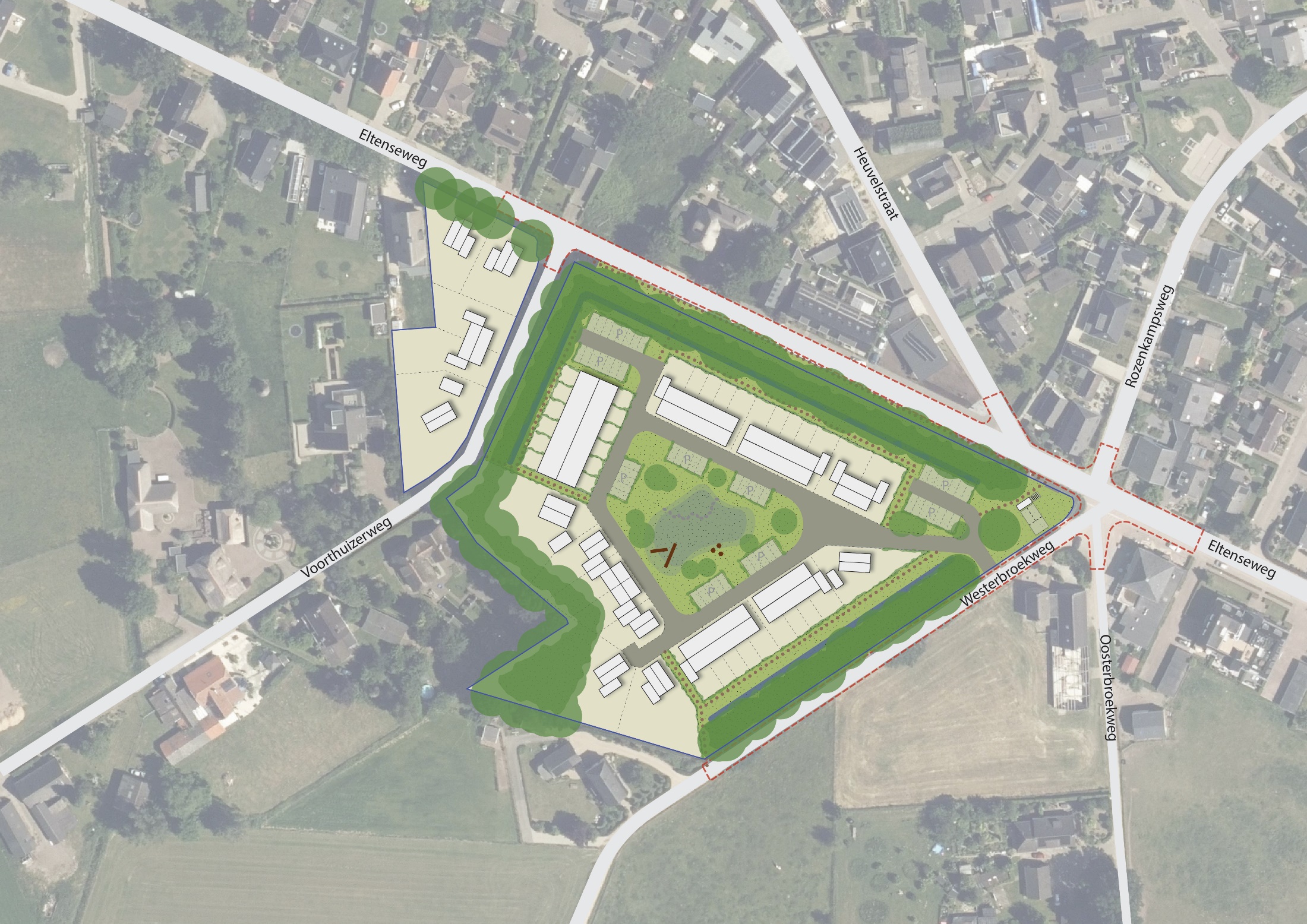 Stedenbouwkundig ontwerp
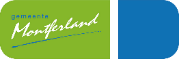 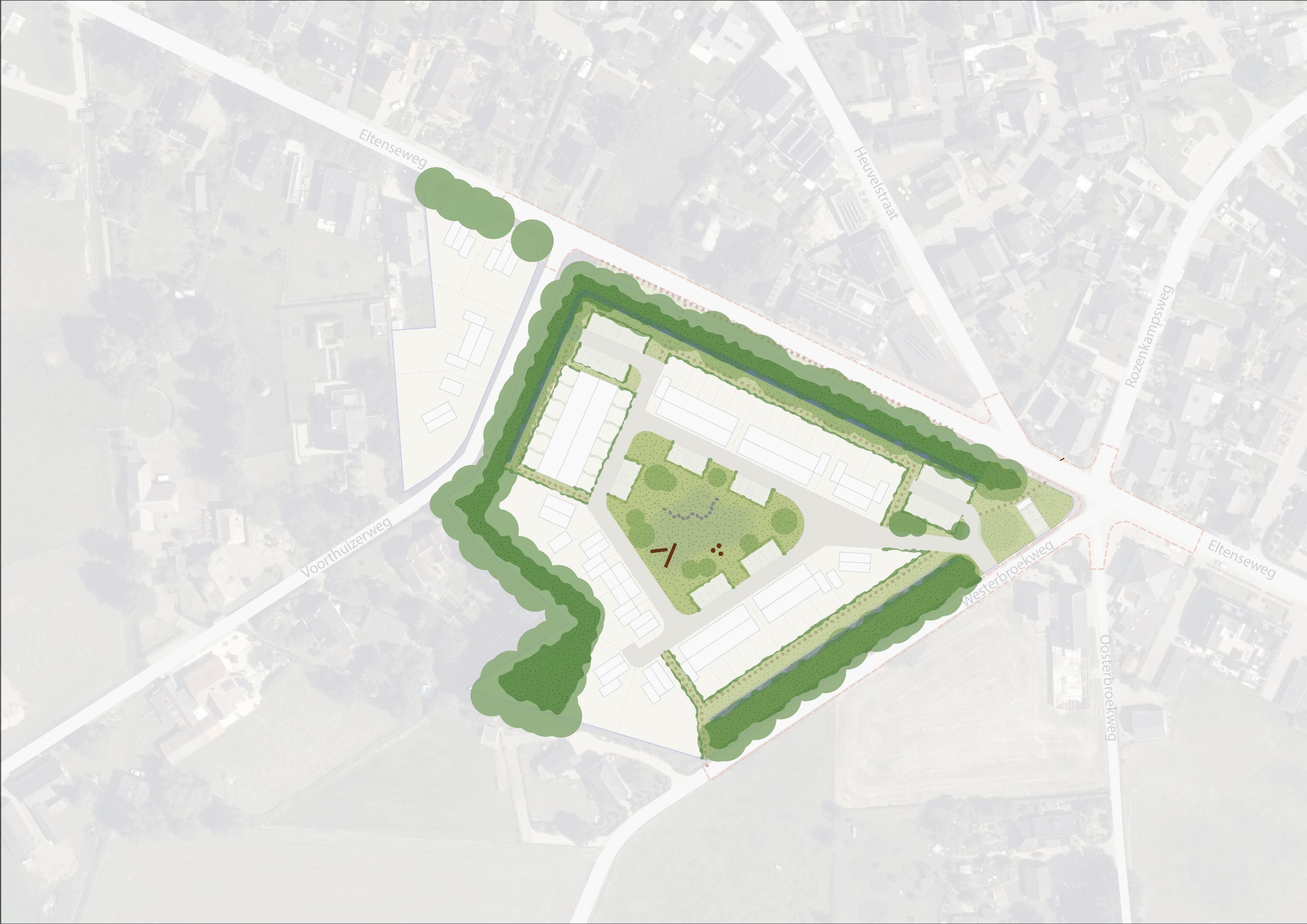 ‘‘Veel groen om in te wonen en naar te kijken/recreëren’’
‘‘De Groene Rand heeft een ecologische meerwaarde’’
‘‘Behoud bestaande bomen’’
‘‘Voorkom een rommelzone bij achtererfgrenzen aan buitenzijde’’
Biodiversiteit
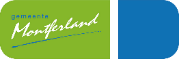 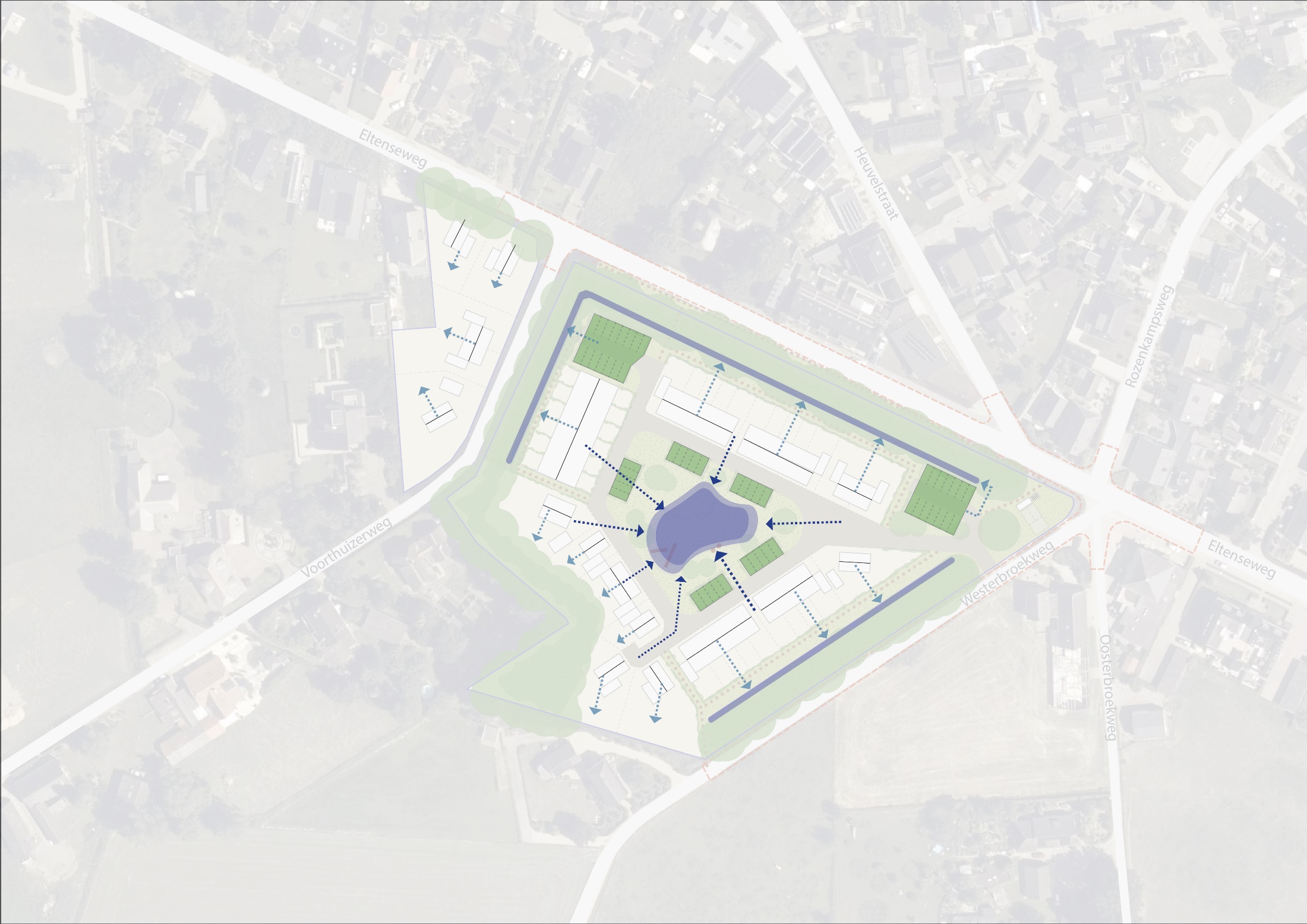 ‘‘Beperken van verhard oppervlak’’
‘‘Breng water naar de plek waar je het wilt hebben’’
‘‘Klimaatadaptief’’
Water
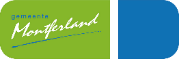 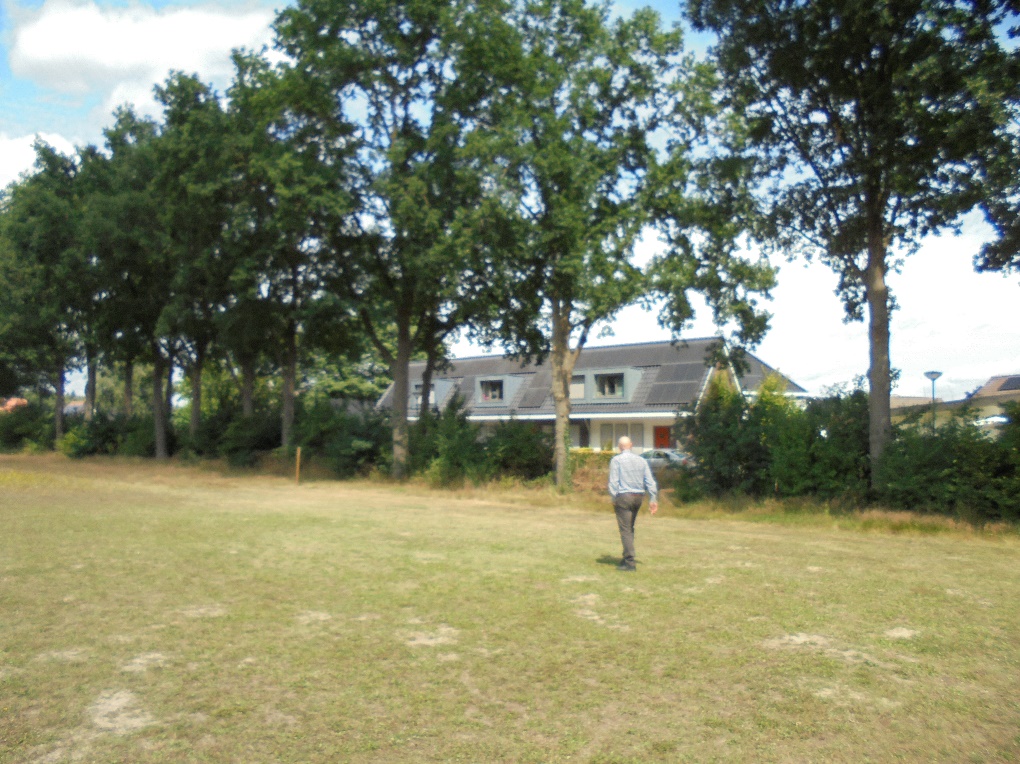 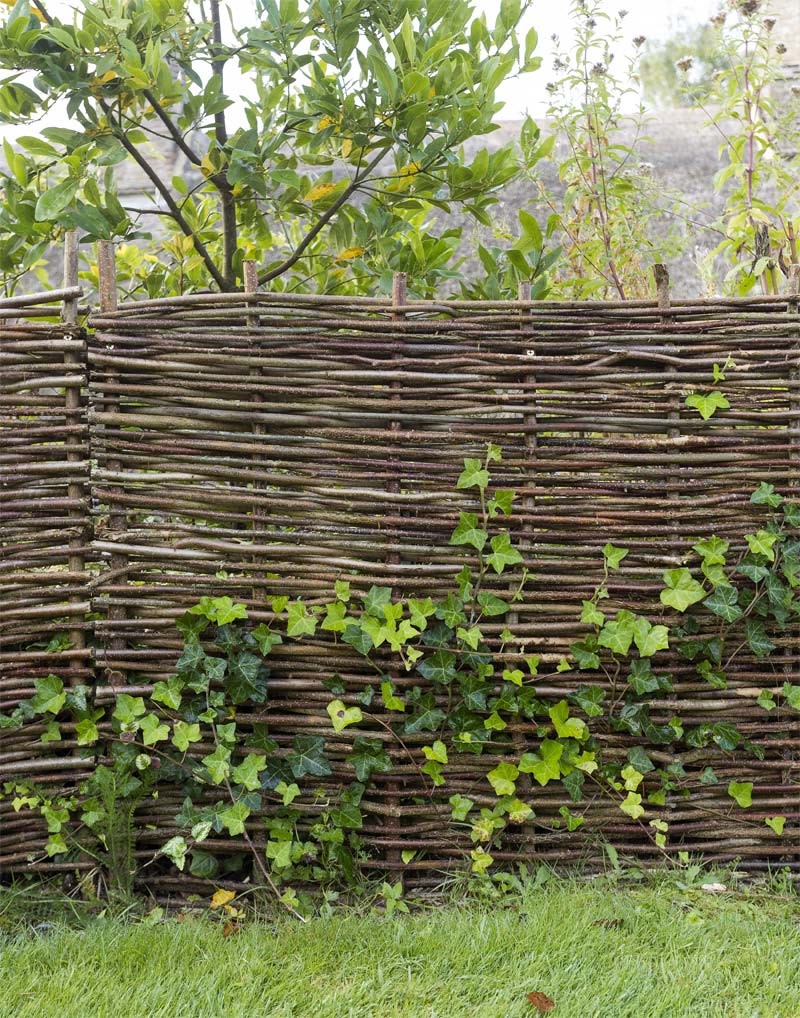 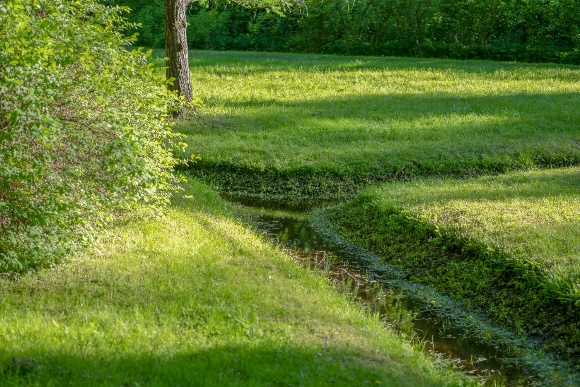 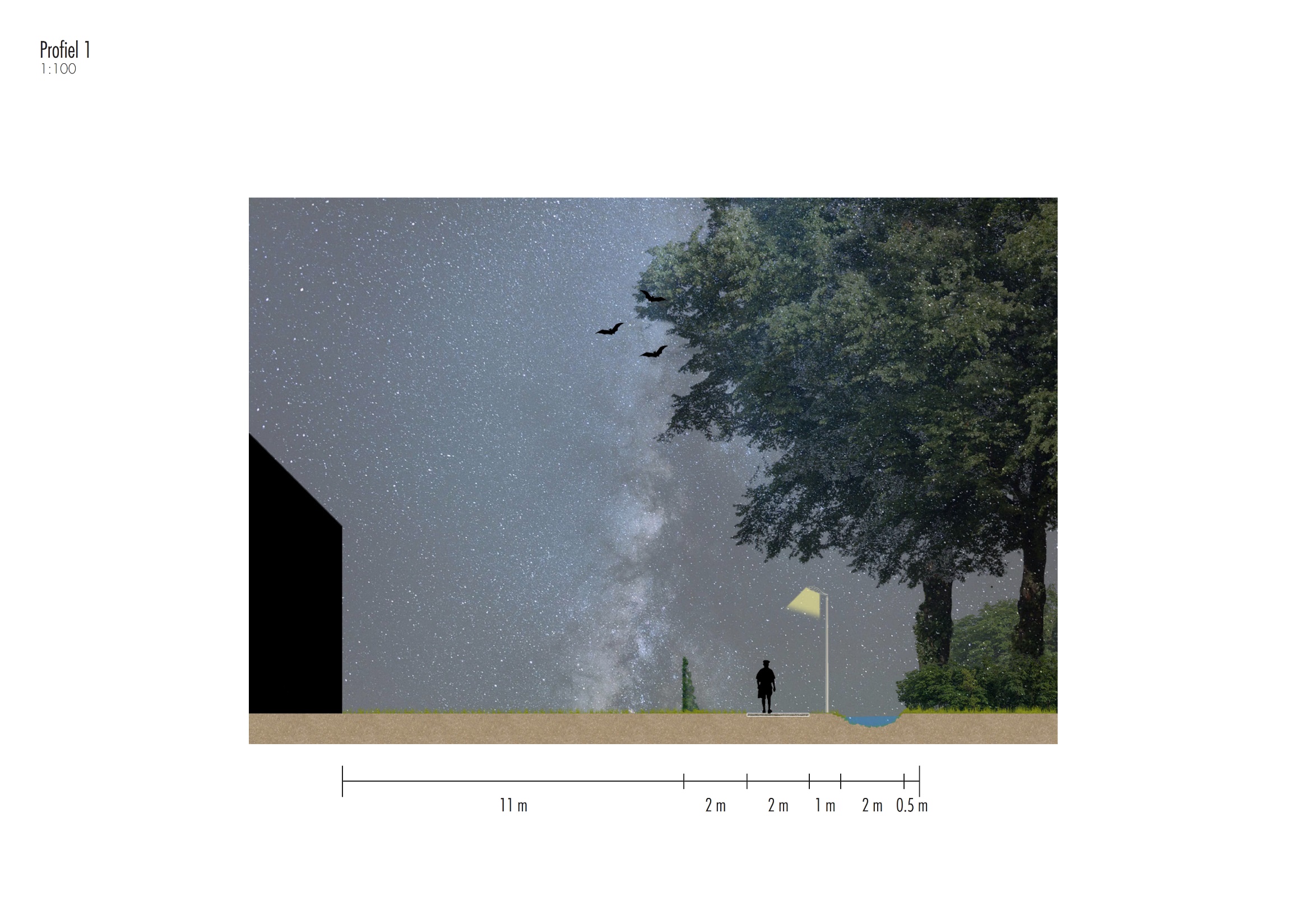 Het groene 
randje
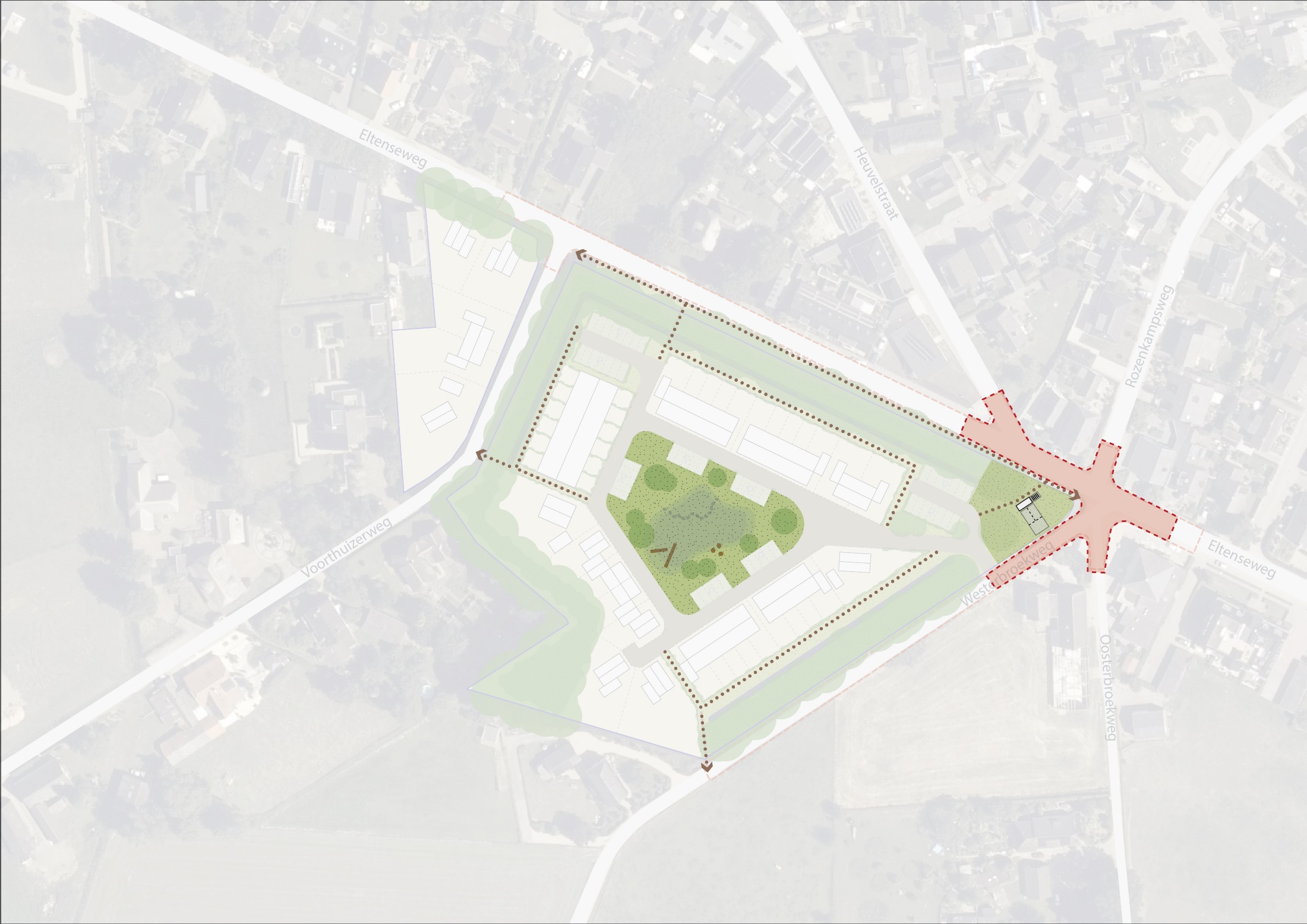 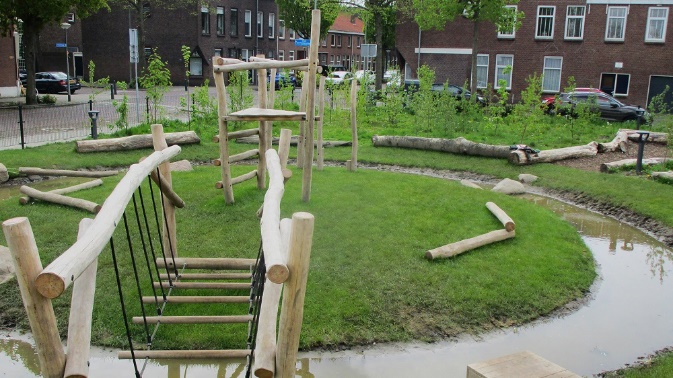 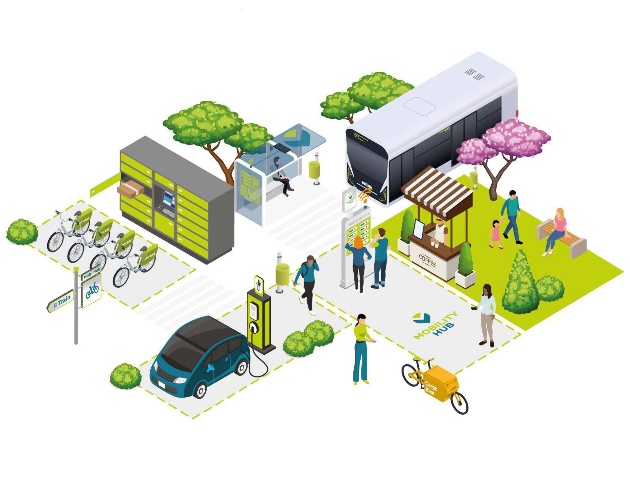 ‘‘Een mooie open en groene ontmoetingsplek met veilige speelruimte’’
‘‘Sociale cohesie’’
Sociaal
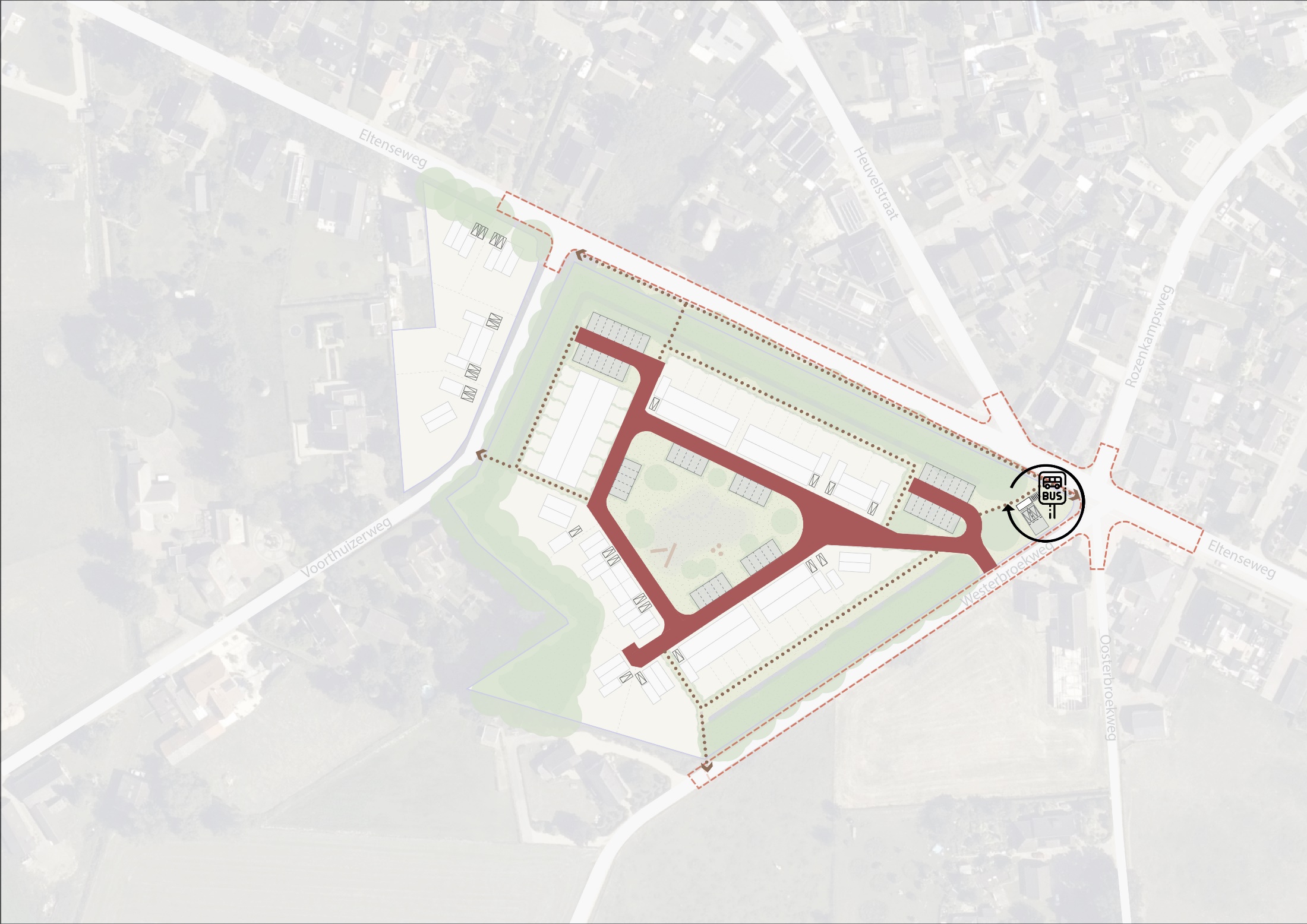 ‘‘Een voet-/fietsverbinding aan de achterzijde, tussen tuinen en houtwal’’
‘‘Voldoen aan de eisen voor nood- en hulpdiensten’’
‘‘Parkeren voor de deur 
en op eigen terrein’’
‘‘Pak Eltenseweg en 6-sprong aan (veiligheid/snelheid)’’
Mobiliteit
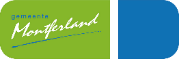 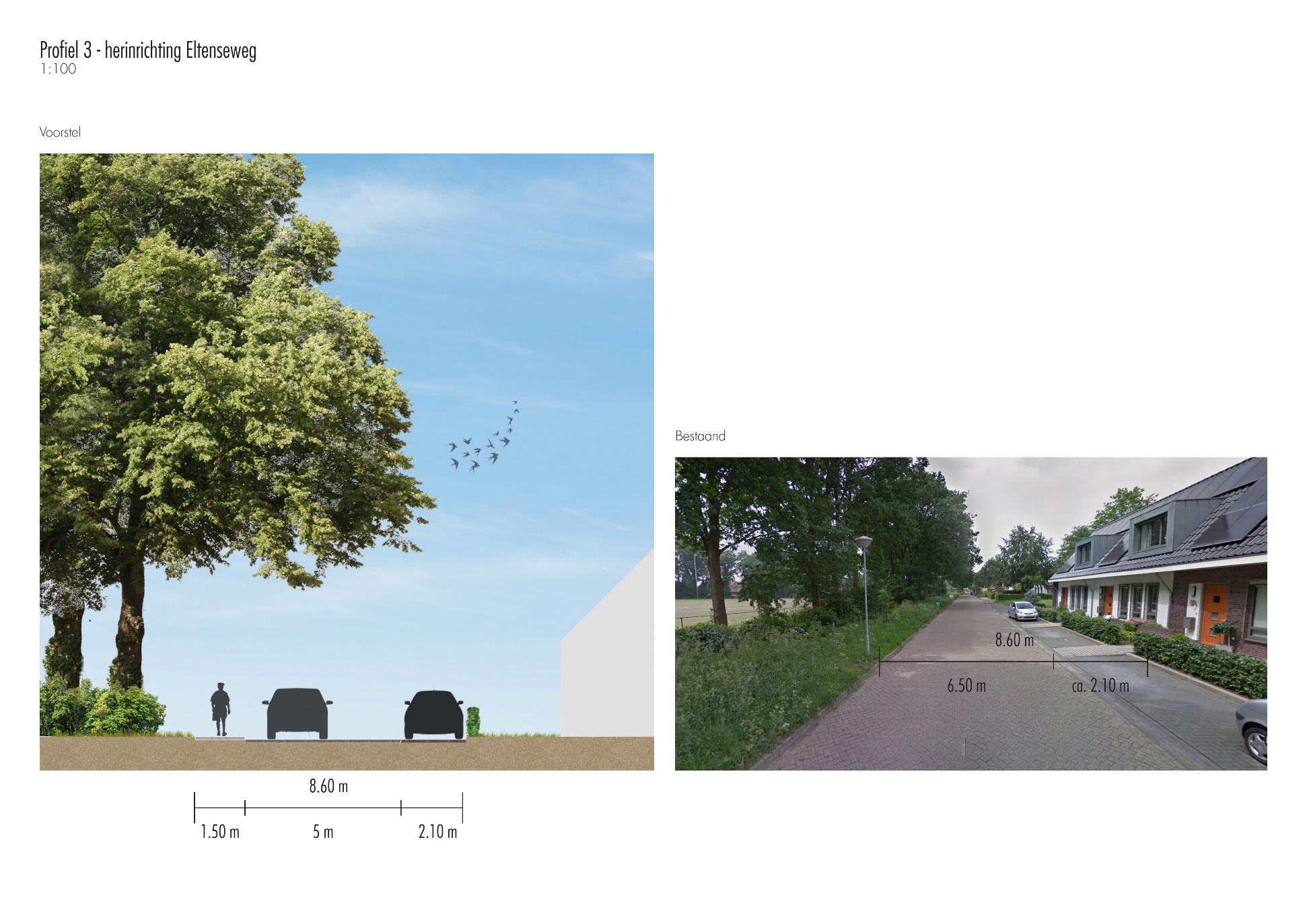 Mobiliteit (concept)
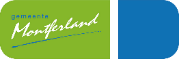 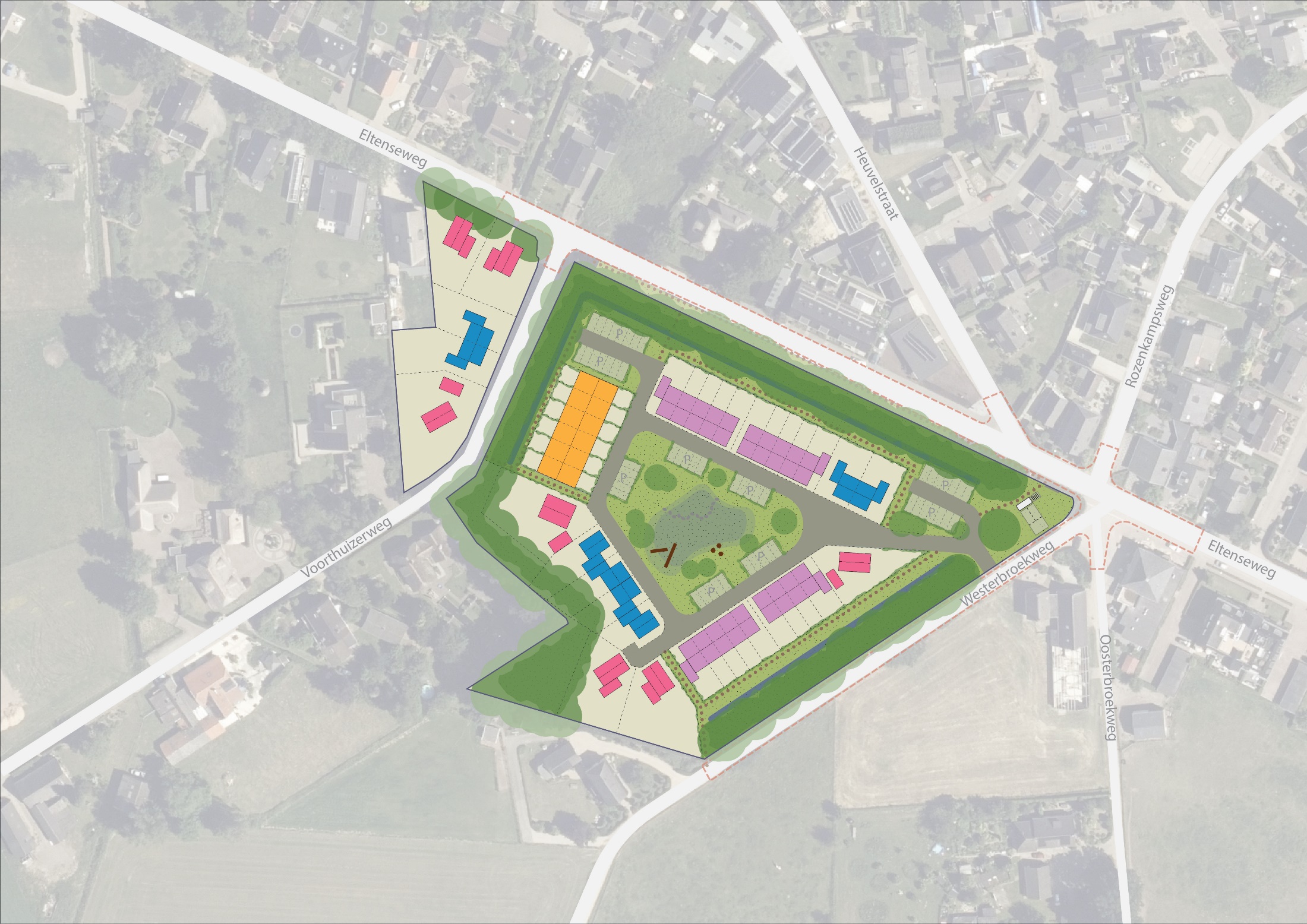 Vrijstaand 		7 
Tweekapper 		8
Rij 		19
Rug-aan-rug 		12
Totaal 		46
inclusief meeloopinitiatief
‘‘Traditionele opvatting wonen 
(woningtypes, achtertuin en dichtbij parkeren)’’
‘‘Parkeren voor de deur 
en op eigen terrein’’
‘‘Een enkel rug-aan-rug type kan antwoord geven op goedkope woningen’’
‘‘mix aan woningen 
(betaalbaar en voor doorstromers)’’
Woningaanbod
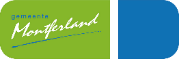 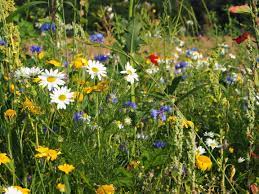 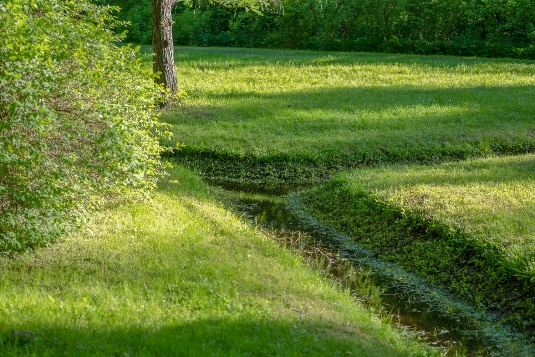 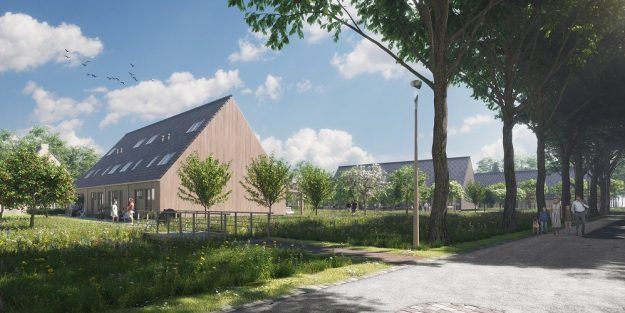 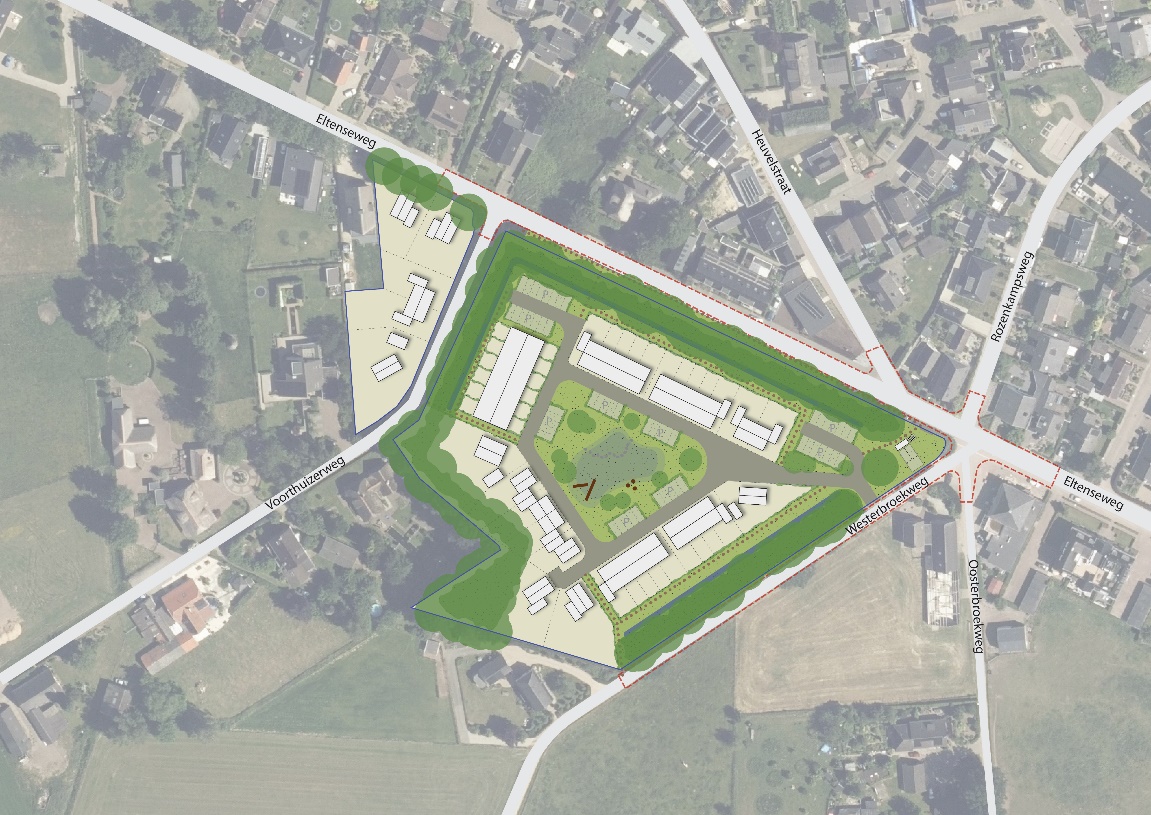 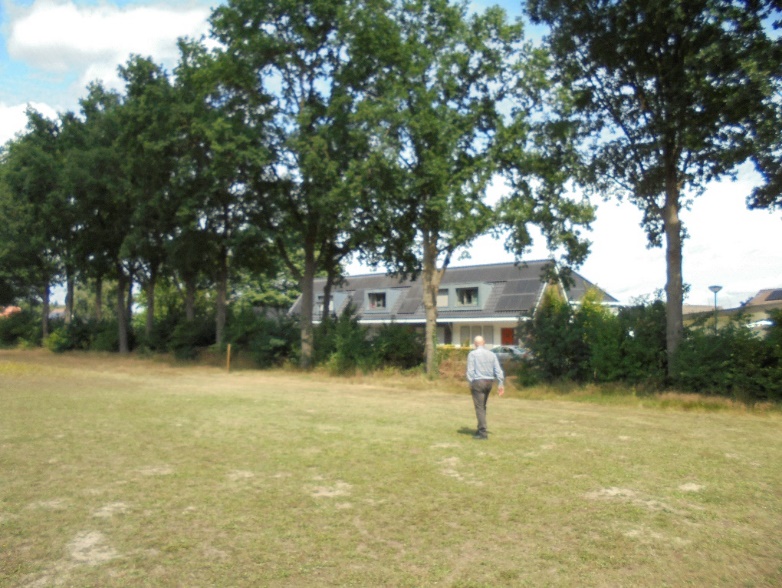 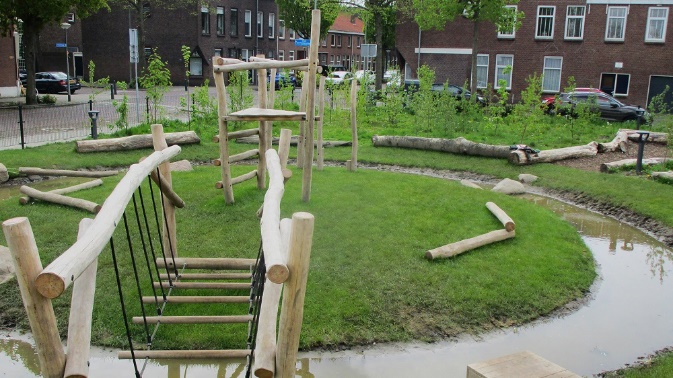 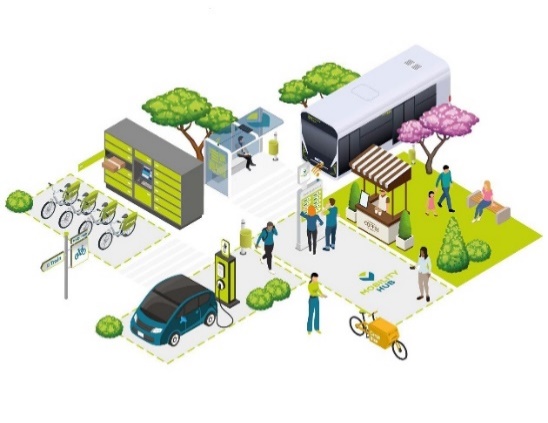 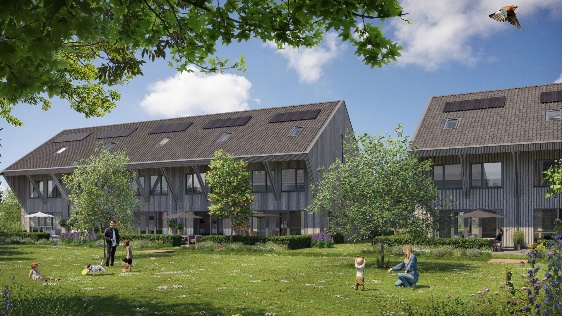 Groen,  natuurvriendelijk en levensloopbestendig
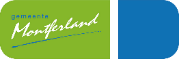 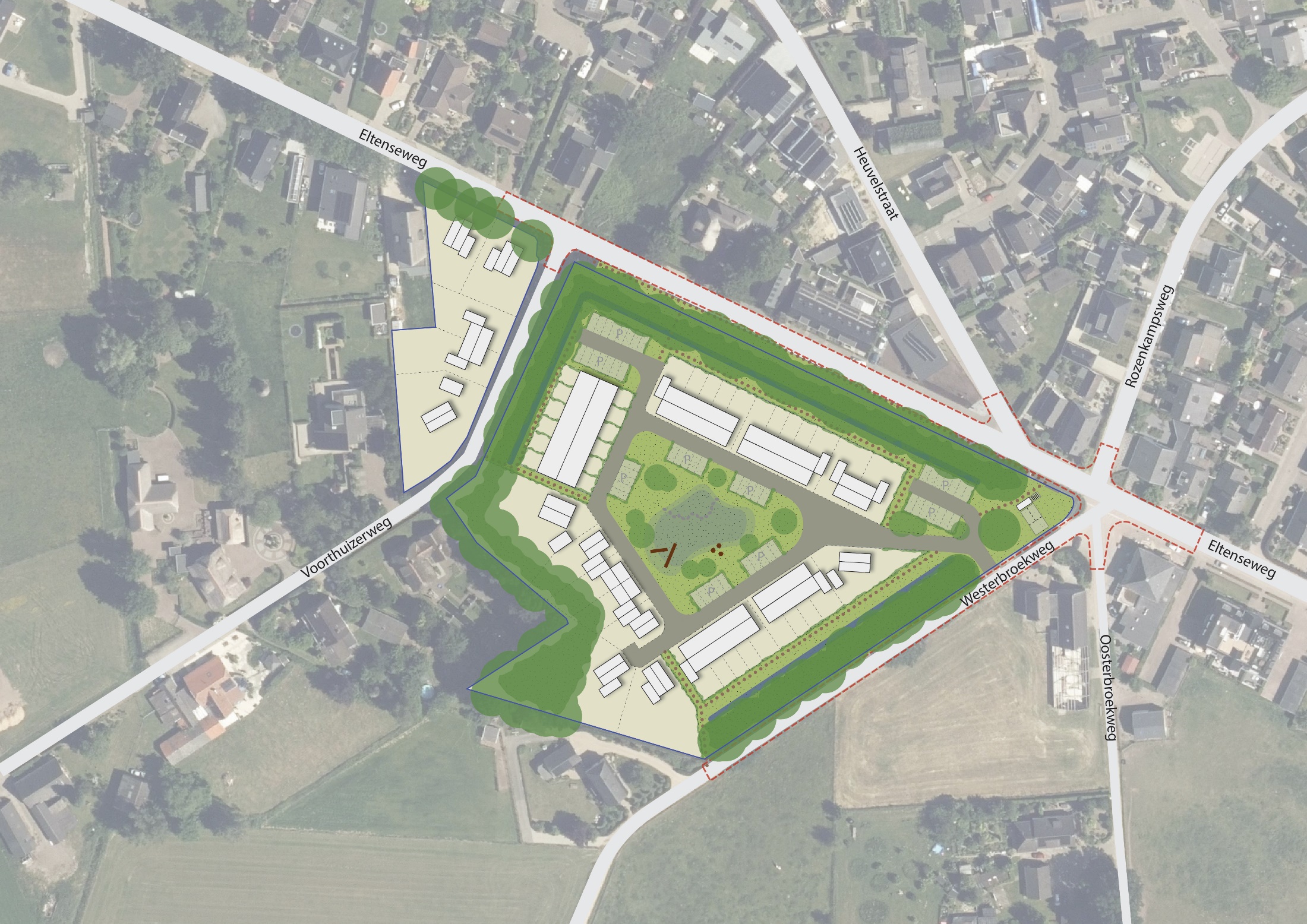 Vraag en antwoord
stedenbouwkundig plan
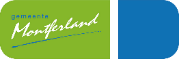 Planning vervolgproces
Q3 2023: Behandeling participatie en stedenbouwkundig ontwerp door Gemeenteraad
Q3 & Q4 2023: Bestemmingsplan opstellen
Flexibel
ontwerp stedenbouwkundig plan 
(beeld)kwaliteitsplan 
Q3/Q4 2023: Sessie jongeren
Betaalbaarheid
Kansen
In 2024 bestemmingsplan onherroepelijk om schop in de grond in 2025. Realisatie in fases, ambitie om voor 2030 alles gerealiseerd te hebben
Verkoop nog niet bekend (huur, sociaal, koop, vrije sector….)
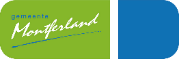 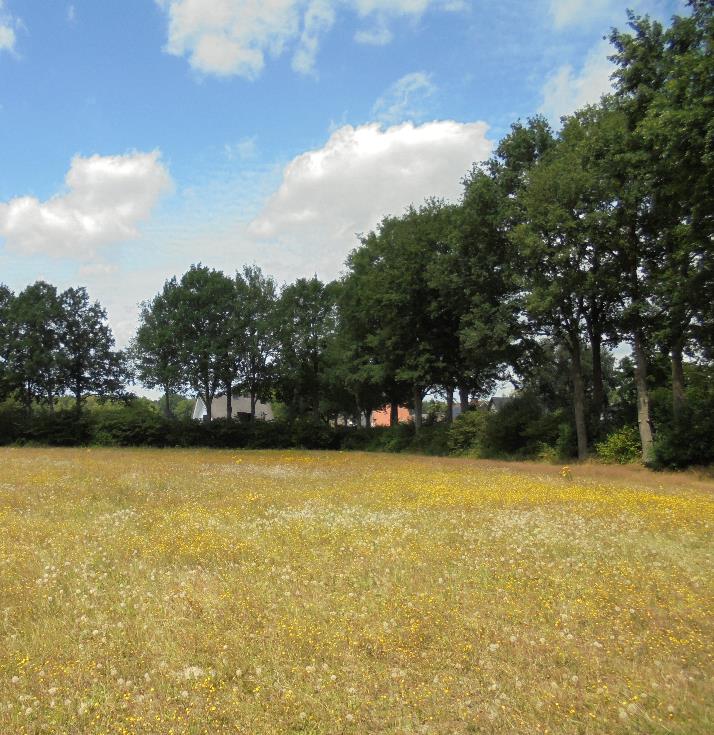 Afsluiting
Later nog vragen of opmerkingen?
t.boersma@montferland.info

Wij zijn benieuwd naar uw mening (evaluatie):
www.montferland.info/woningbouw-stokkum
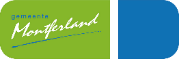 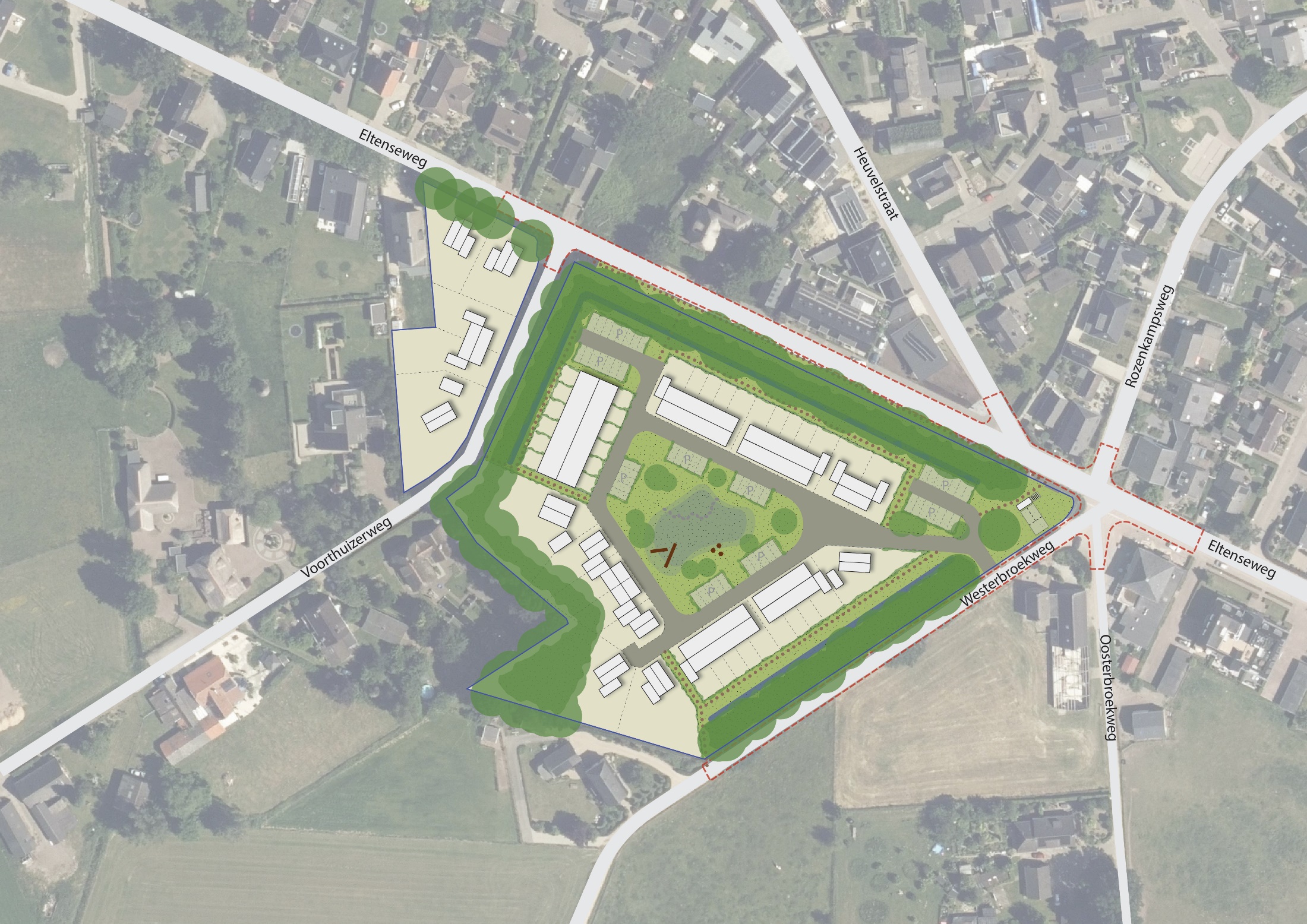 Bedankt voor uw bijdrage en tot ziens
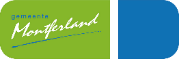